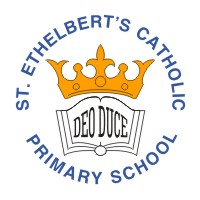 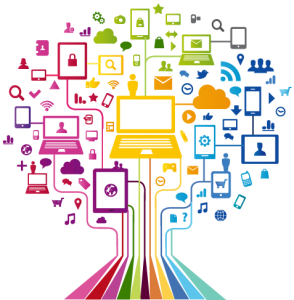 Curriculum Overview Year 2
Advent Term 2023
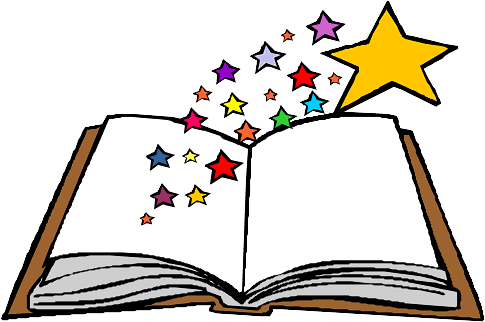 Please find below information about what your child will be learning this term.
If you would like more information speak to your child’s teacher.
Maths – White Rose Maths Scheme
Place Value 
- Numbers to 100
- Counting in 2s, 5s, 10s and 3s
Addition and Subtraction 
Add and subtract across 10 
Add 2 digit numbers 
Subtract 2 digit numbers 
Shape 
Recognise 2D and 3D shapes 
Count sides, vertices, faces and edges
Lines of symmetry
Literacy
Key Texts to Study:
What We’ll Build – Explore & Engage unit
Frog and the stranger – Recount 
How to make friends with a ghost – Instruction writing 
Scaredy squirrel makes a friend – Instruction writing 

Guided Reading (Phonics instead in first term)
The Koala Who Could – Picture Book 
The Tunnel – Picture Book 
Marcus Rashford – Notable Person
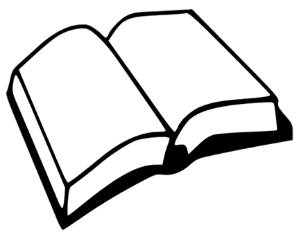 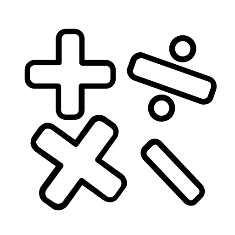 Science

Topic
Animals including humans
Advent 1 - Animals including fish, amphibians, reptiles, birds and mammals. Carnivores, herbivores and omnivores.
Advent 2 - Structure of animals including fish, amphibians, reptiles, birds and mammals. Basic parts of human body and its senses.
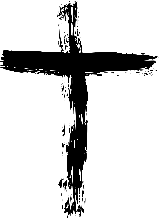 RE
Beginnings 
The many beginnings each day offers
God is present in every beginning 
Baptism 
• Experience of signs and symbols 
• Signs and symbols used in Baptism 
Advent/Christmas
Preparing for special times 
Four weeks of preparation for the celebration of Jesus at Christmas
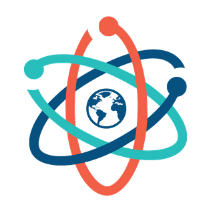 PE

Ball skills:
Real P.E. – coordination, static balance and dynamic balance to agility.
History/ Geography

History – Great fire of London – What were the causes and effects of the fire?
How reliable are first hand evidence and contemporary accounts?
Key figure – Samuel Pepys

Geography – Where we come from? – Mapping the world.
To find out what migration is and its impact on the UK.
Art/ Design
Great fire of London – contemporary artists
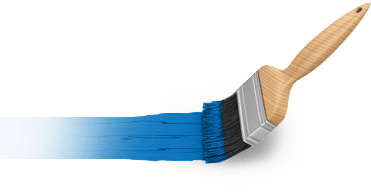 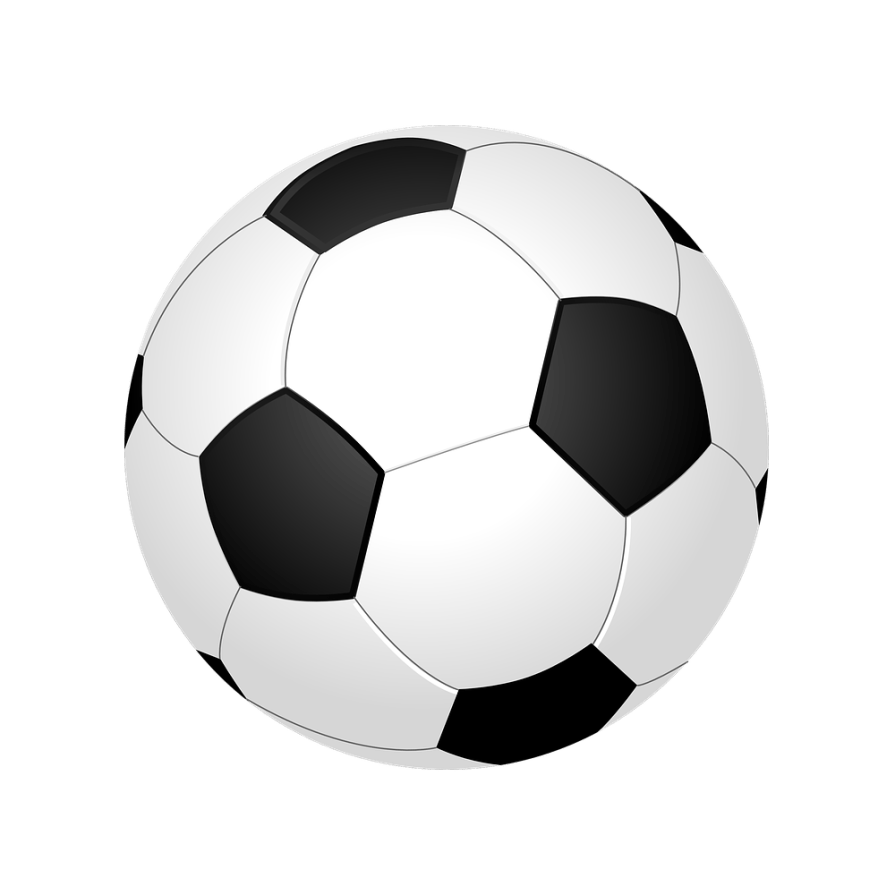 PSHE
Physical and Mental wellbeing
Relationships
Families and friendships
Making friends, feeling lonely and getting help.
Safe relationships
Resisting pressure and getting help, and recognising hurtful behaviour
Respecting ourselves and others
Recognising things in common and differences, playing and working cooperatively and sharing opinions.
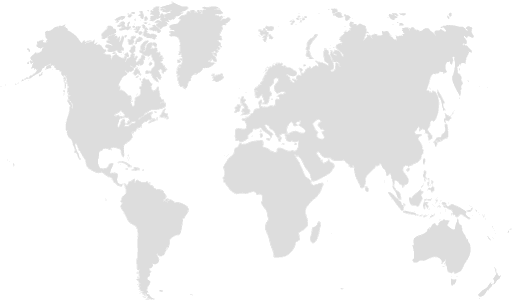 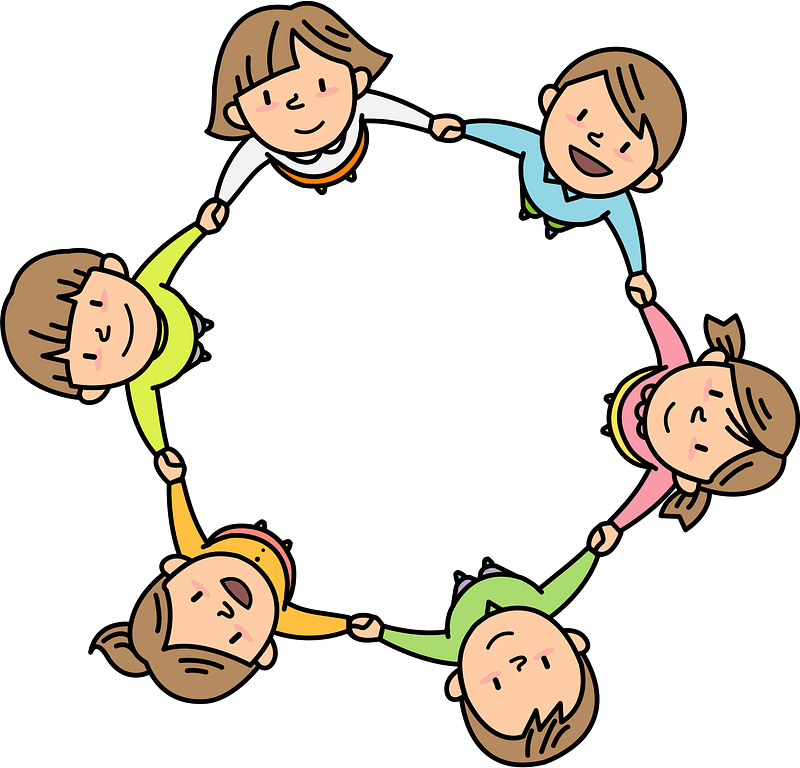 Computing

What a computer is
Computers around us
How to use a computer safely
Digital art
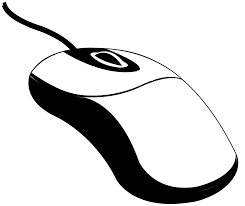 Music
Singing in canon and singing and signing.